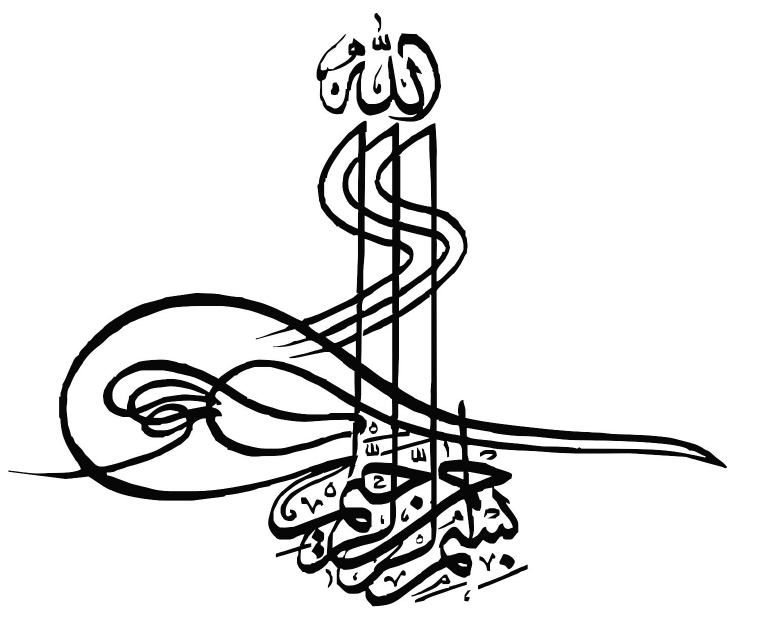 تکنیک های داده کاوی در بازاریابی فروش و مدیریت ارتباط با مشتری
داده کاوی
تعریف :
– استخراج دانش از انبوه داده ها 
– کشف الگوها و قوانین پنهان در داده ها
یک شرکت تجاری می تواند با داده کاوی از طریق درک بهتر مشتریانش فرآیند های بازاریابی، فروش و عملیات حمایت از مشتریانش را بهبود بخشد.
Related Fields
Machine
Learning
Visualization
Data Mining and 
Knowledge Discovery
Statistics
Databases
Data Mining Tasks:

Classification
Estimation
Prediction
Association Rules
Clustering
Profiling
وظایف داده کاوی :

طبقه بندی
برآورد
پیش بینی
قوانین وابستگی
خوشه بندی
توصیف
Classification
برای پیش بینی خروجی های گسسته استفاده می شود
مشتریان خوب یا بد
چه کسانی کالا (سرویس) X را خرید می کنند
مشتریان متقلب در بیمه
مشتریان بدحساب در بانک
Estimation
برای پیش بینی و برآورد خروجی های پیوسته بکار می رود
برآورد میزان خرید یک مشتری
احتمال اینکه فردی به یک طرح بازاریابی پاسخ مثبت دهد
برآورد زمان رخداد یک واقعه مانند از دست دادن یک مشتری
prediction
همانند طبقه بندی و برآورد است با این تفاوت که رکوردها را بر اساس رفتار آینده آنها طبقه بندی و یا مقادیری در اینده را برآورد می کند
کدام مشتریان را در شش ماه آینده از دست می دهیم؟
میزان تقاضای کالا (سرویس) X در ماه  آینده چقدر است؟
Association Rules
کشف پدیده هایی که با هم رخ می دهند. کاربرد اصلی در تحلیل سبد خرید مشتریان است. همچنین در چیدمان فروشگاه های بزرگ طراحی کاتالوگ ها و تدوین استراتژی های فروش متقاطع کاربرد دارد.
افرادی که کالای X را بخرند کالای Y را نیز با احتمال P1 می خرند
Clustering
بخش بندی یک جمعیت ناهماهنگ به زیر بخش های هماهنگ تر
تفاوت خوشه بندی با طبقه بندی :
در طبقه بندی هر طبقه از قبل تعریف شده است اما در خوشه بندی هیچ بینشی از قبل در مورد خوشه ها وجود ندارد
در طبقه بندی هر رکورد بر اساس یک مدل که از مثال های از قبل طبقه بندی شده به دست آمده است طبقه بندی می شود اما در خوشه بندی هیچ کلاس یا طبقه ای از قبل تعریف نشده است.
خوشه بندی معمولا قبل از دیگر تکنیک ها به منظور بیشتر همگون شدن داده ها انجام می شود
Profiling
یک توصیف خوب می تواند راهنمای خوبی برای شروع فعالیت ها باشد.

مثلا اینکه «زنان بیشتر از مردان علاقه مند به خرید کالاهای لوکس هستند»
 می تواند در تدوین استرتژی های بازاریابی و فروش اثرگذار باشد.

یک ابزار قدرتمند برای توصیف درخت تصمیم است. خوشه بندی و قوانین وابستگی نیز می توانند به منظور توصیف استفاده شوند
بازاریابی 
سرجیو زیمن در کتاب خود پایان عصر بازاریابی سنتی، بازاریابی را اینچنین تعریف می‌کند:
بازاریابی درباره داشتن برنامه‌ها و ترویج‌ها و تبلیغات و هزاران چیز دیگری است که در متقاعد کردن مردم به خرید یک محصول، موثر واقع شوند.
بازاریابی مستقیم
از طریق ابزارهای مختلف مانند پست، رایانامه، پیام‌کوتاه، دورنگار و حتی ارتباط رودررو به طور مستقیم مشتریان (فعلی یا بالقوه) را مخاطب قرار می دهد. تبلیغات در این روش بر اساس هر مشتری باید متفاوت باشد
Cross-selling
تلاش برای فروش کالا و یا سرویس اضافه به مشتریان فعلی

فروش متقاطع با مشخص کردن کالاهایی که معمولا با یکدیگر خریداری می شوند شروع می شود. سپس مشتریانی که یکی از کالاها ونه هر دو را خریده اند، مشخص می شوند. با قرار دادن این مشتریان به عنوان جامعه هدف می توان هزینه های بازاریابی را کاهش داده ونرخ پاسخگویی و میزان فروش را افزایش داد.
Costumer Relationship Management (CRM)
CRM  مدلی است برای مدیریت تعاملات و روابط یک سازمان با بازار هدفش ، مشتریان فعلی اش و همکارانش. این مدل با بهره گیری از فن آوری سعی در سازماندهی، خودکارسازی و همزمان کردن پروسه تجارت شامل فعالیت های فروش، بازاریابی و خدمات مشتری دارد.
گرآوری، ثبت و ذخیره تمامی اطلاعات کسب وکار شامل  داده های فروش، مشخصات مشتریان،  زمان و نحوه تراکنش ها و ... از الزامات CRM می باشد.
مزایای استفاده از CRM
• کاهش هزینه‌های بازاریابی و فروش
• امکان شناسایی الگوهای مصرف مشتریان
• جلب سریع‌تر و مؤثرتر مشتریان و درک بهتر از نیازمندی‌های آنها
• افزایش میزان وفاداری مشتریان به سازمان
• فراهم کردن شرایط مراجعه مجدد مشتری
• توانایی مدلسازی رفتار مشتری
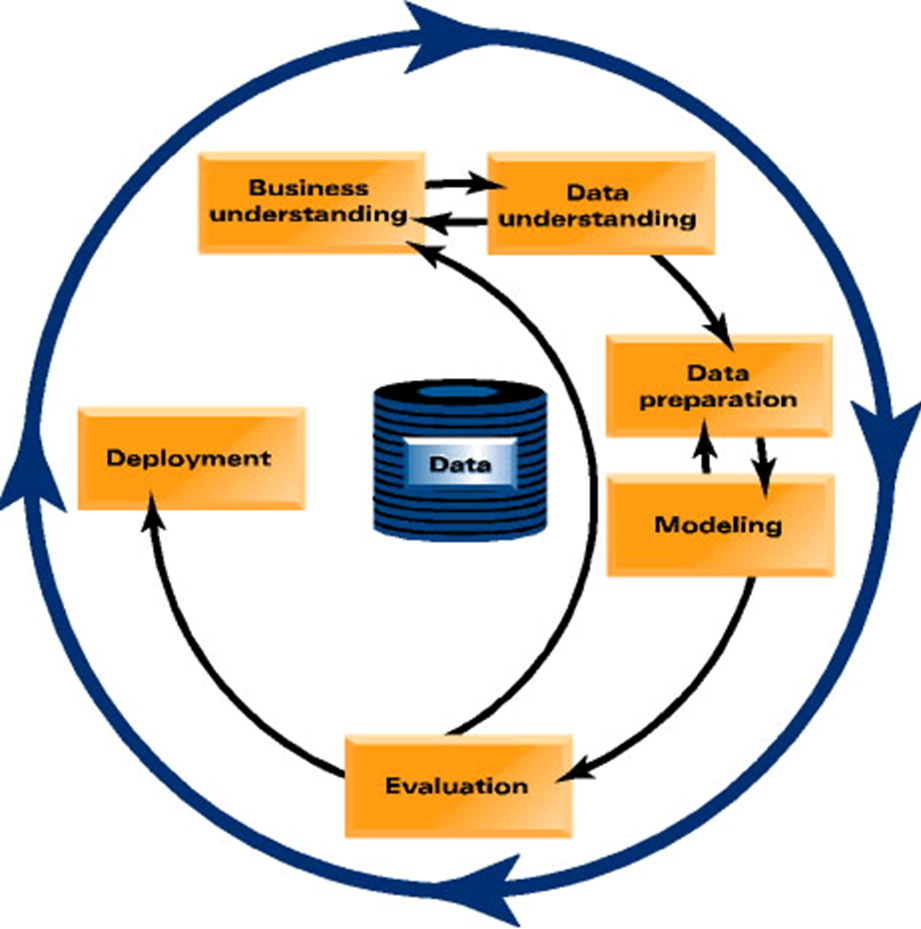 چرخه پروژه داده کاوی :

مشخص کردن چالش تجارت
بکار بردن داده کاوی
عمل بر مبنای نتایج
اندازه گیری تاثیرات
داده کاوی در پروسه تجارت

1- پیش بینی میزان تقاضا، تهیه اقلام فروش، تاثیر قیمت و کیفیت بر میزان فروش
2- جذب مشتری، مکان و زمان و روش تبلیغات و بازاریابی
3- حفظ مشتریان، مشتریان وفادار، مشتریان از دست رفته
4- درک مشتریان،مدت زمان بین دو مراجعه مشتری، نرخ ترک مشتری
5- افزایش میزان خرید مشتریان، فروش متقاطع، فروش روبه بالا
6- اندازه گیری تاثیر عوامل درونی و بیرونی بر کسب وکار
7- رقابت و توسعه 
8- تحلیل سبد خرید مشتریان
تاثیرویژگیهای دموگرافیک بر خرید
؟
؟
درآمد
جنسیت
سن
سطح سواد
وضعیت تاهل 
و ...
میزان خرید فرد از فروشگاه
هزینه قبض تلفن همراه
ساعات استفاده از اینترنت
هزینه صرف شده برای خرید روزنامه 
پاسخ مثبت به طرح بازاریابی
و ....
تولید اتومبیل جدید
اطلاعات 3110 نفر شامل جنسیت، وضعیت تاهل، سن، میزان درآمد، سطح سواد و همچنین  مقداری که برای خرید ماشین هزینه کرده اند موجود است.

می خواهیم از این اطلاعات استفاده کنیم تا برآورد کنیم افراد با ویژگیهای دموگرافیک متشابه چند دلار برای خرید یک ماشین جدید محتمل است که هزینه کنند.
برای این منظور از تکنیک درخت تصمیم استفاده خواهیم کرد.
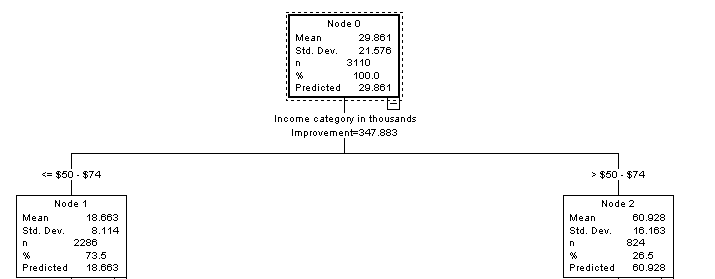 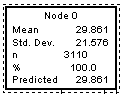 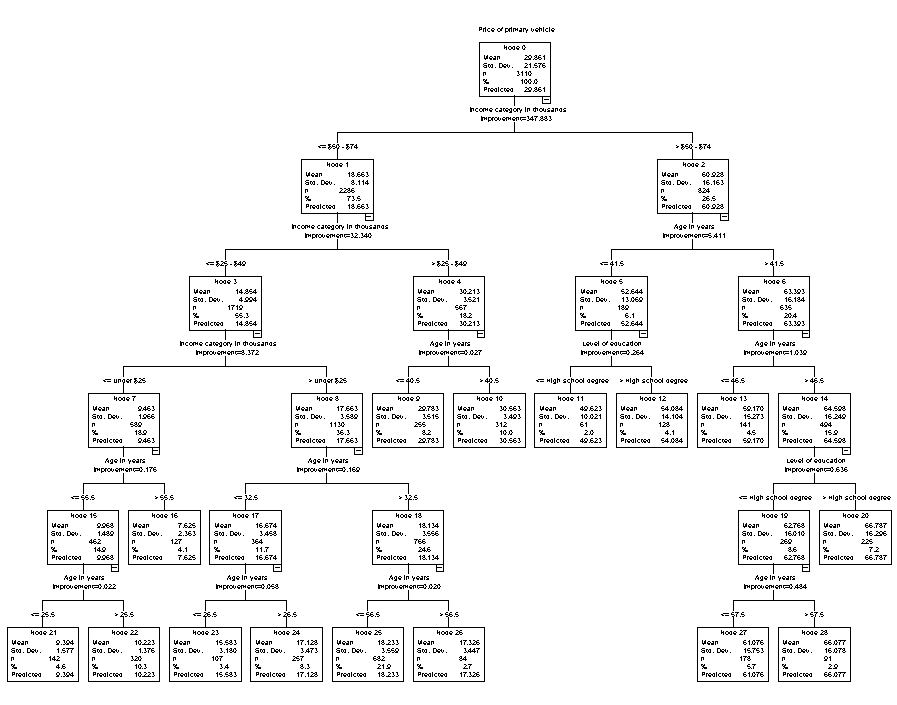 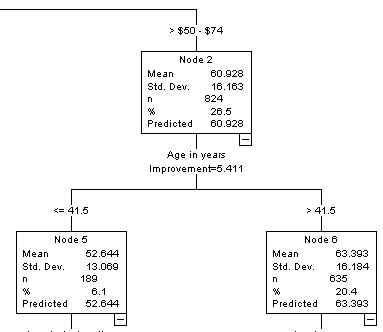 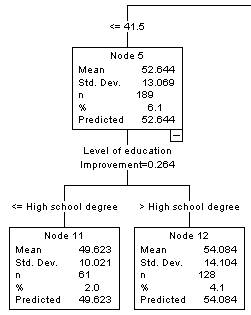 Node	N	Percent	Mean	
20	225	7.2%	66.7871	
28	91	2.9%	66.0769	
27	178	5.7%	61.0758	
13	141	4.5%	59.1702	
12	128	4.1%	54.0836	
11	61	2.0%	49.6230	
10	312	10.0%	30.5635	
9	255	8.2%	29.7831	
25	682	21.9%	18.2330	
26	84	2.7%	17.3262	
24	257	8.3%	17.1280	
23	107	3.4%	15.5832	
22	320	10.3%	10.2231	
21	142	4.6%	9.3937	
16	127	4.1%	7.6252
گره 20 : درآمد > 74، سن > 46 ، تحصیلات > دیپلم

گره 10 : 74> درآمد>49، سن > 40

گره 22 : درآمد < 25، 55> سن > 25
وضعیت تاهل و جنسیت تاثیری بر میزان خرید نداشته است و همانطور که پیش بینی می شد سطح درآمد موثرین عامل است.
وفاداری مشتریان یک شرکت تلفن همراه
یک شرکت مخابراتی چهار نوع سرویس را به مشتریانش ارائه می دهد. این شرکت برای پیش بینی تعداد مشتریانش در ماه های آینده مایل است مدلی از مدت زمانی که هر مشتری از یک سرویس استفاده می کند و نرخ ترک مشتریان داشته باشد.
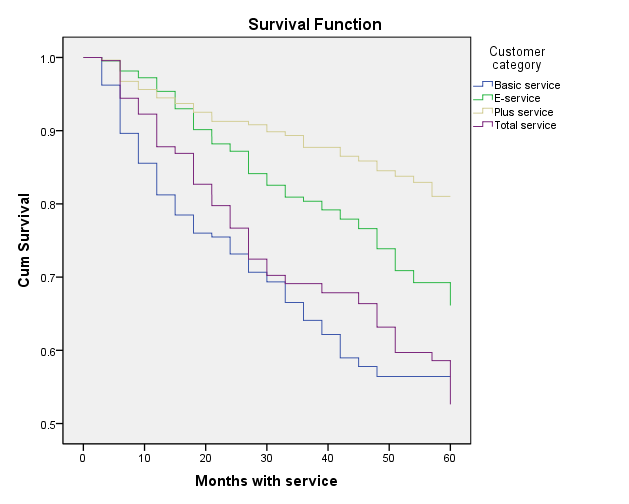 شبکه عصبی مصنوعی
یکی از قویترین تکنیک های داده کاوی است که می تواند برای برآورد، طبقه بندی، پیش بینی و حتی خوشه بندی بکار رود.
متراژ
پارکینگ
تعداد اتاق خواب
تعداد کل واحدها
مساحت پذیرایی
منطقه
...
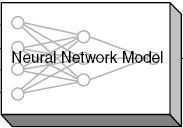 برآورد قیمت
مشتریان بد حساب بانک
خروجی  شبکه عصبی مصنوعی :

احتمال بد حسابی  کردن
(احتمال بدحسابی نکردن)
آیتم های ورودی : 

سن
 سطح تحصیلات
 درآمد
مقدار وام های دریافتی
 مدت زمانی که مشتری بانک است
مدت زمانی که در منزل فعلی اش ساکن است
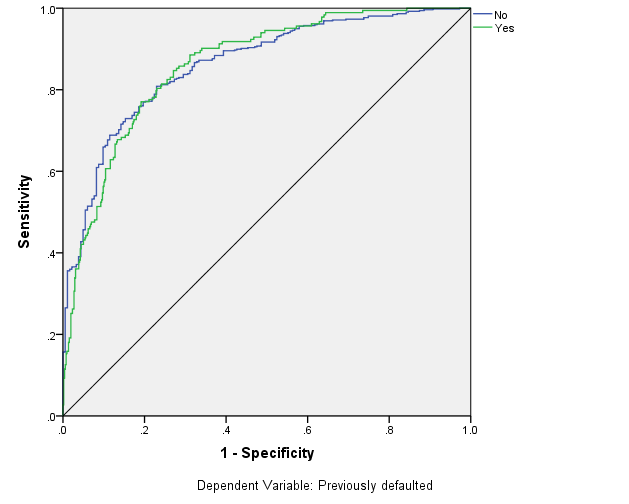 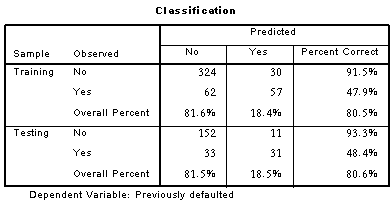 واحد بازاریابی یک شرکت می خواهد مشتریانش را بر اساس ویژگیهای دموگرافیک آنان  دسته بندی کند تا بتواند برنانه های بازاریابی  خود را برای هر گروه تعریف کند و کالای مناسب هر گروه را پیشنهاد دهد.
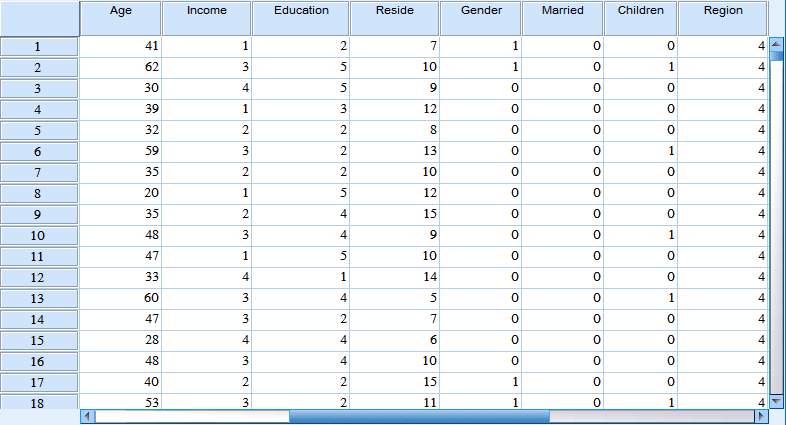 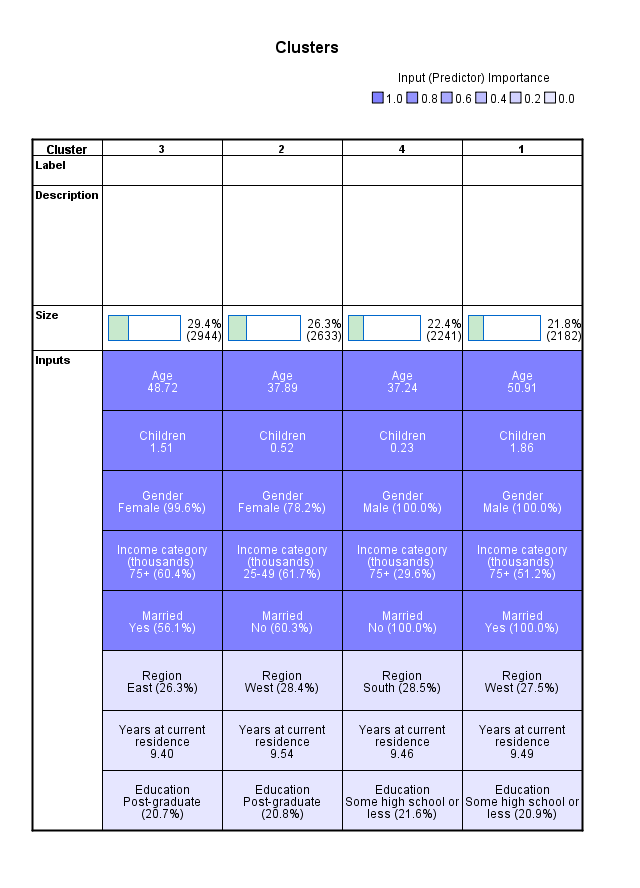 نرخ پاسخ به طرح بازاریابی
واحد بازاریابی یک شرکت برای تدوین استراتژی تبلیغات خود خرید کالای مورد نظر را به یک گروه از مشتریان خود پیشنهاد می دهد. نرخ پاسخگویی مشتریان به صورت زیر است.
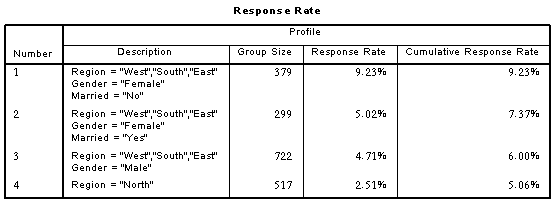 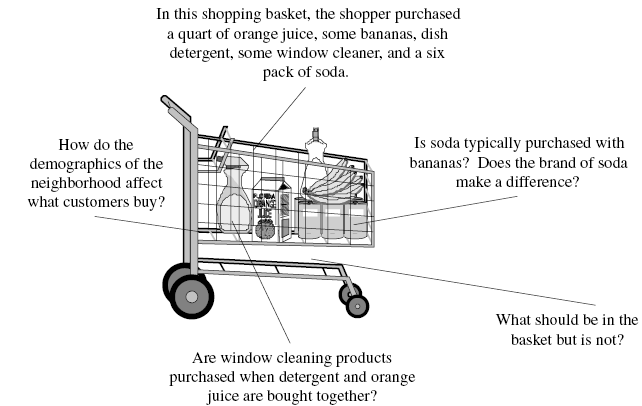 کاربردها

در هتل  با  امکانات مختلف  مانند  استخر، سالن بیلیارد، فروشگاه صنایع دستی، سرویس استفاده از اینترنت، سرویس گردش در شهر و ...  می تواند برای تدوین استراتژیهای فروش متقاطع خود از تحلیل سبد خرید مشتریان استفاده کند.

یک روزنامه با اجرای طرح نظرسنجی از مخاطبانش و استفاده از تکنیک های قوانین وابستگی می تواند با درک رفتار مخاطب، چیدمان و حجم مطالب و همچنین طرح صفحه نخست را در جهت افزایش جذب مشتری بهبود بخشد.
منابع
Data mining techniques : for marketing, sales, and
 customer relationship management 
Michael J.A. Berry, Gordon Linoff.— 2nd ed.
IBM_SPSS Software

http://en.wikipedia.org
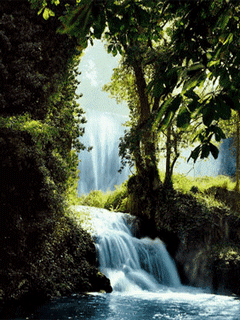 با تشكر از حضورتان